Kartu kataanggota badan
Sub tema 1
Anggota tubuh kita
Tubuh kita terdiri dari bagian-bagian. Tubuh kita dibagi menjadi 3 bagian. Bagian atas yaitu kepala. Bagian tengah yaitu badan. Bagian bawah yaitu kaki.
Pada bagian kepala ada mata, telinga, hidung, mulut.
Pada bagian badan ada lengan, jari tangan, perut.
Pada bagian kaki ada betis dan jari kaki.
Anggota badan apakah ini? Apa saja hurufnya?
M
T
A
A
Anggota badan apakah ini? Apa saja hurufnya?
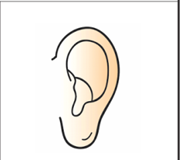 E
N
L
T
I
A
G
Anggota badan apakah ini? Apa saja hurufnya?
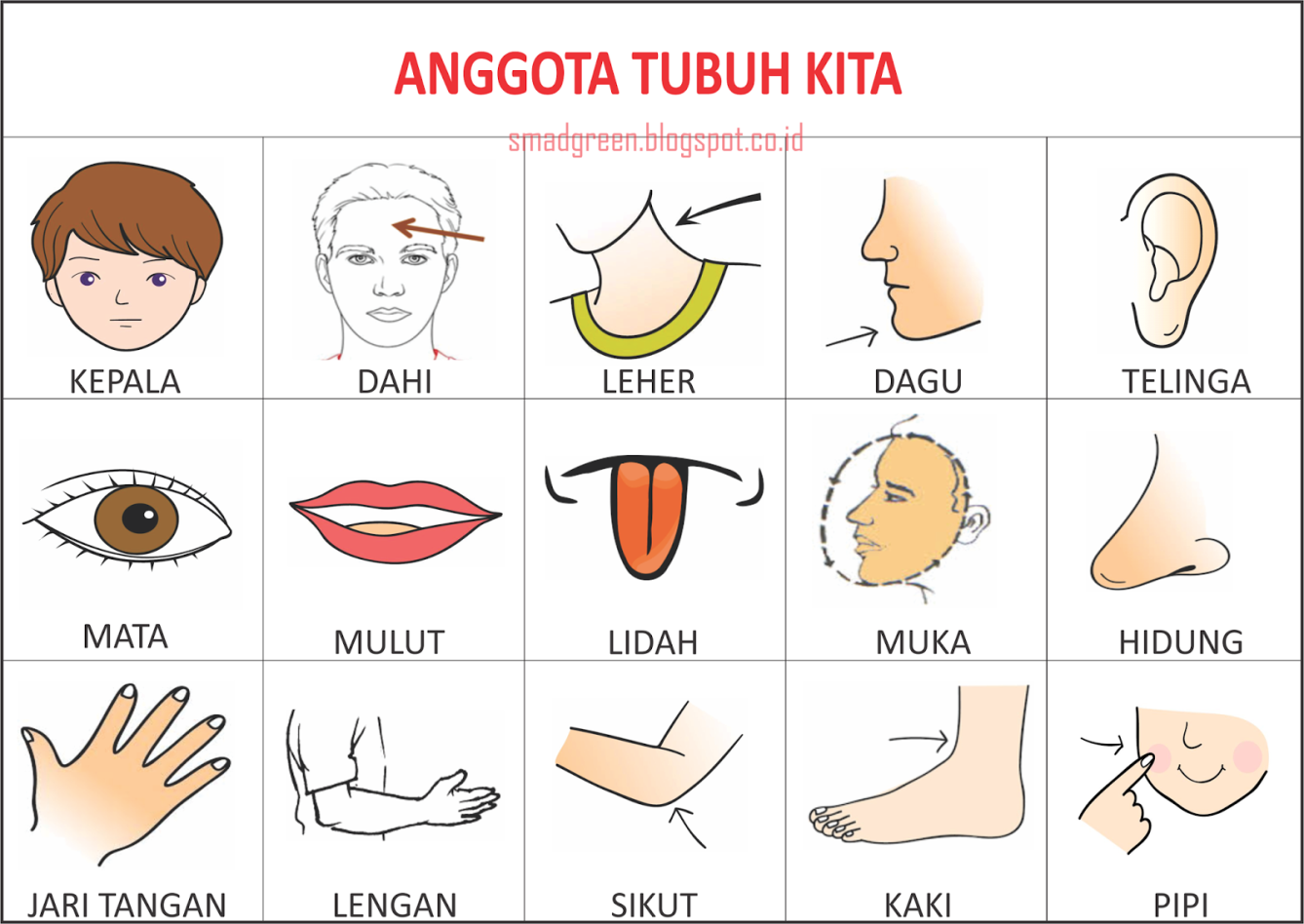 I
U
N
G
D
H
Anggota badan apakah ini? Apa saja hurufnya?
A
N
G
N
L
E
Anggota badan apakah ini? Apa saja hurufnya?
A
N
N
G
A
J
T
I
R
A
Anggota badan apakah ini? Apa saja hurufnya?
K
A
K
I
R
I
A
J
Apakah jawaban Ananda betul semua?
Selamat ya..................  Horray.......
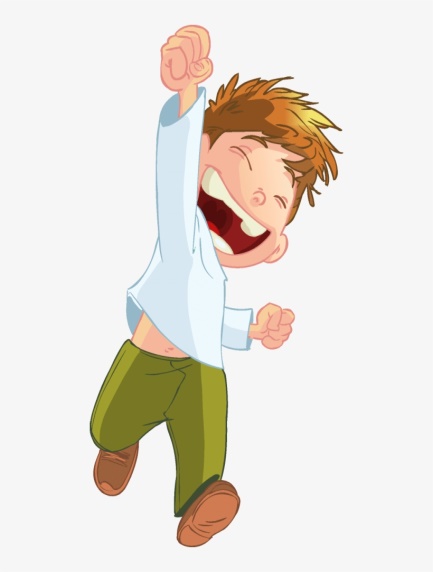